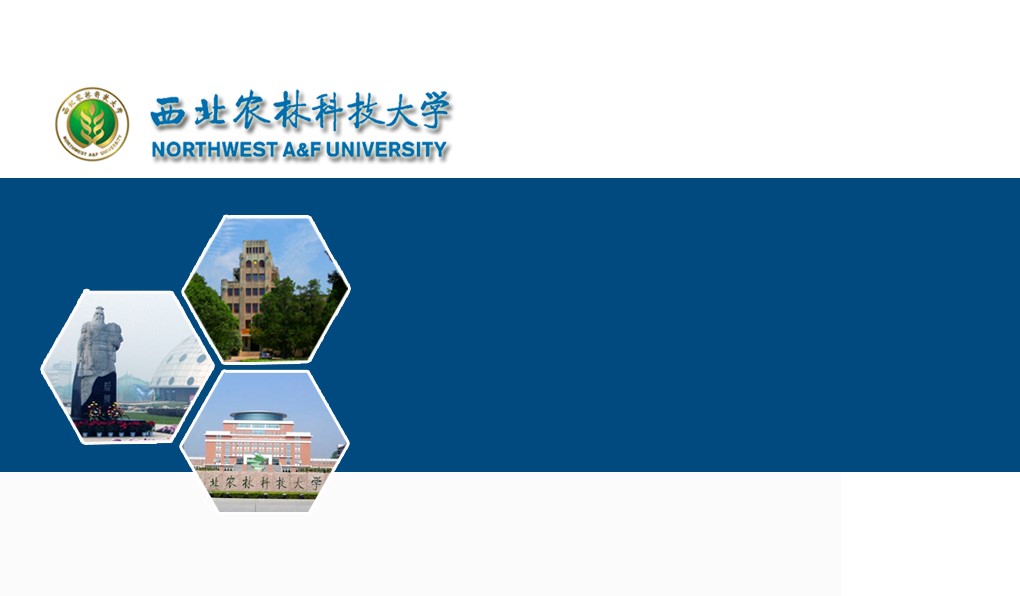 交叉融合 产教协同 制度保障 
争创一流：经管实践
汪红梅
经济管理学院
目录
1.  学院基本情况
2.  近年工作进展
3.  主要成果荣誉
4.  问题与改进举措
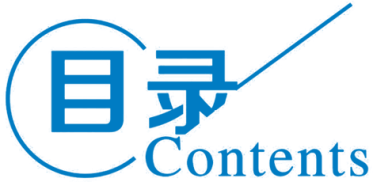 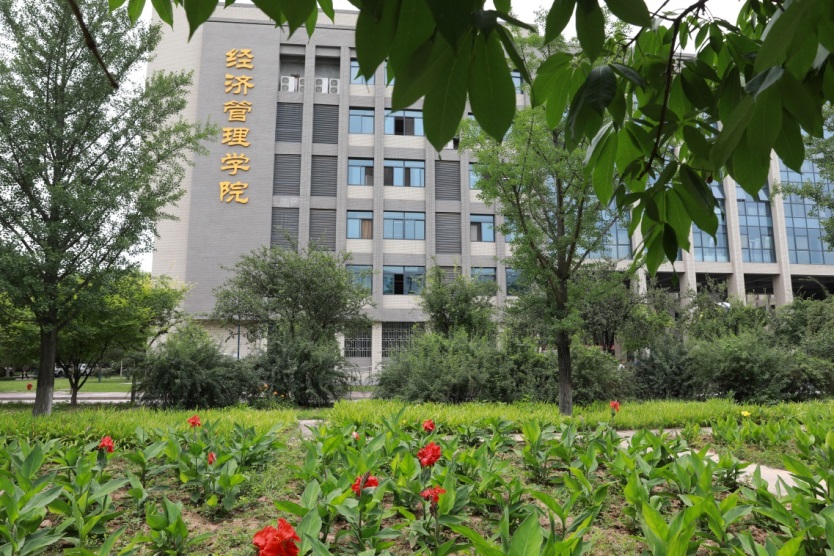 01
学院基本情况
1 学院基本情况
1.1 师资队伍
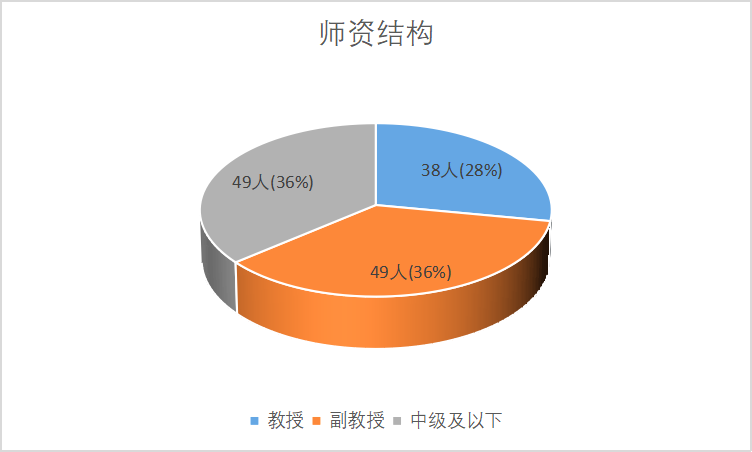 在编教职工160人，其中专任教师136人。专任教师中，教授38人，副教授49人。
1 学院基本情况
本科专业
国家级一流专业
省级一流专业
农林经济管理
工商管理
市场营销
会计学
经济学（新创办经济学基础拔尖实验班）
国际经济
与贸易
金融学
保险学
土地资源管理
1.2 本科专业
9个本科专业
2022年完成了金融学和保险学专业改造方案及经济学（基础拔尖实验班）培养方案。2022年经济学（基础拔尖实验班）开始招生，保险学专业停招。
1 学院基本情况
1.3 就业升学
02
近年工作进展
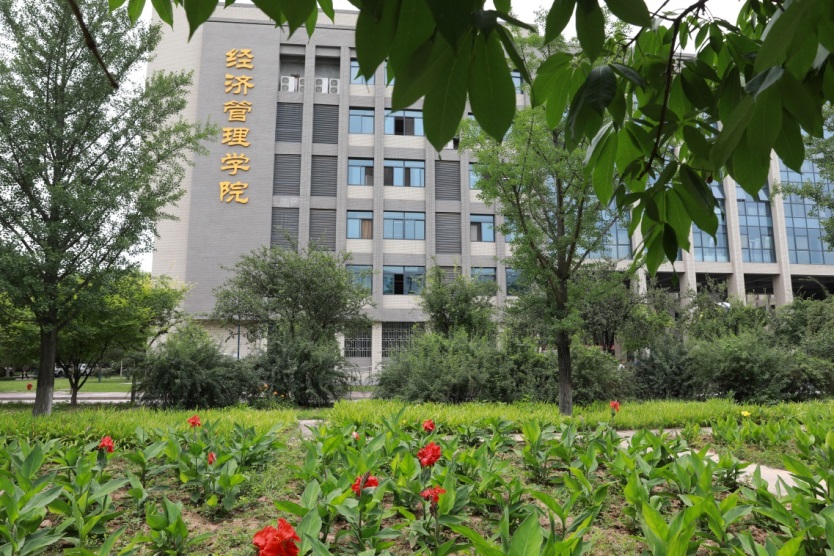 2 近年工作进展
2.1 力推交叉融合，全面开展新文科建设
（1）将价值引导贯穿人才培养全过程，培养社会主义事业的建设者与接班人
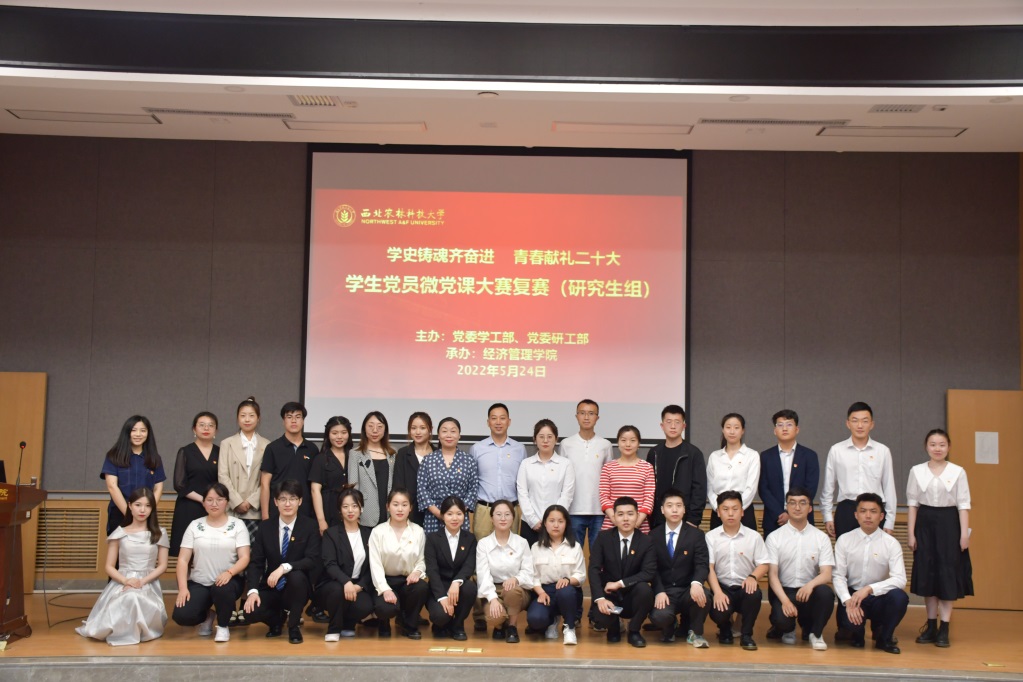 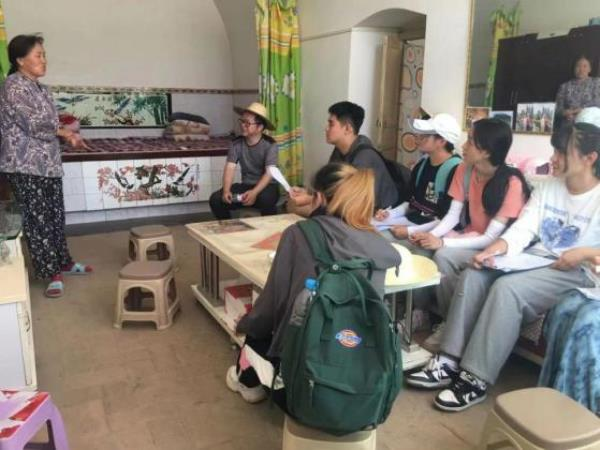 三农
情怀
塑造
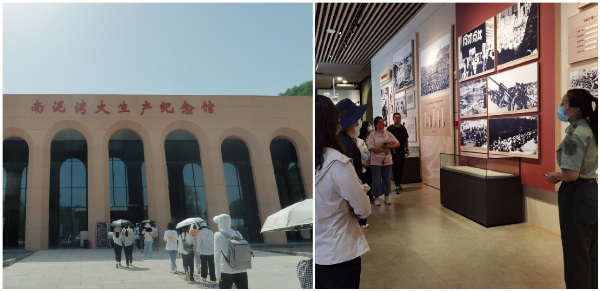 党建引领
第一课堂与第二课堂有机衔接
2 近年工作进展
2.1 力推交叉融合，全面开展新文科建设
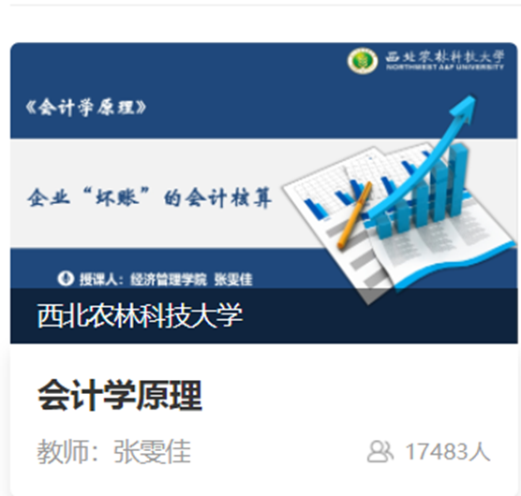 （2）将思政教育融入教育教学，守牢人才培养主阵地
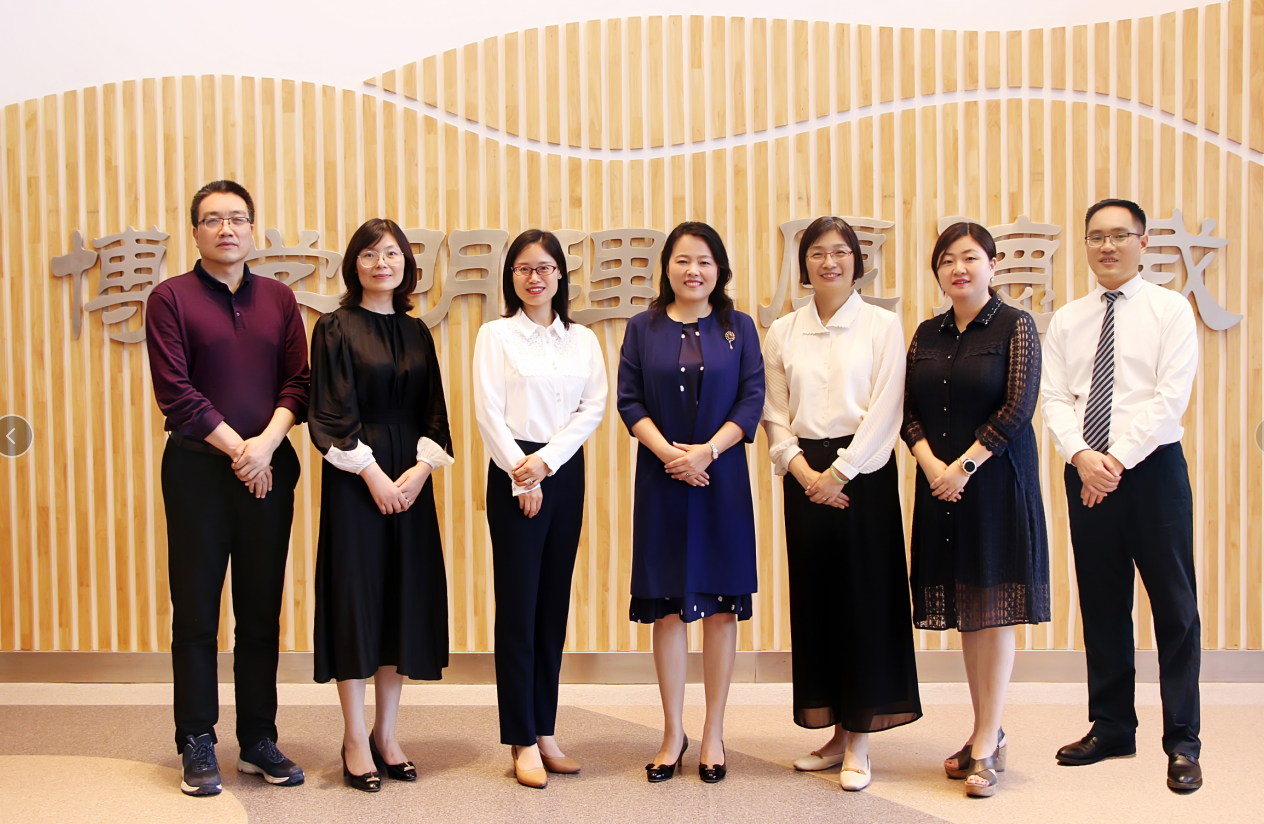 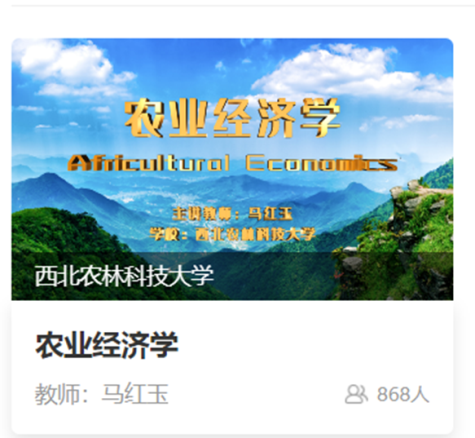 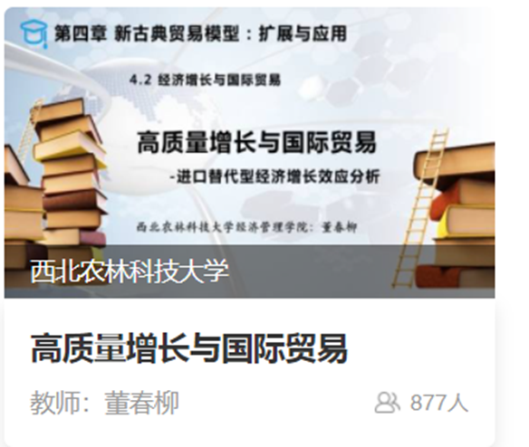 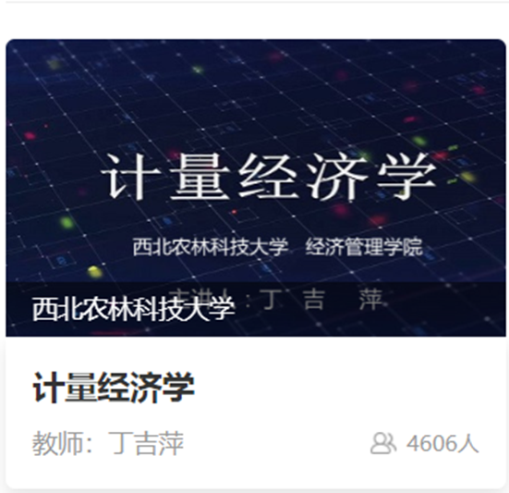 教育部课程思政示范课程、教学名师和团队
2 近年工作进展
2.1 力推交叉融合，全面开展新文科建设
（3） 推动“数字+” “智能+”赋能，打造现代化教育教学新场景
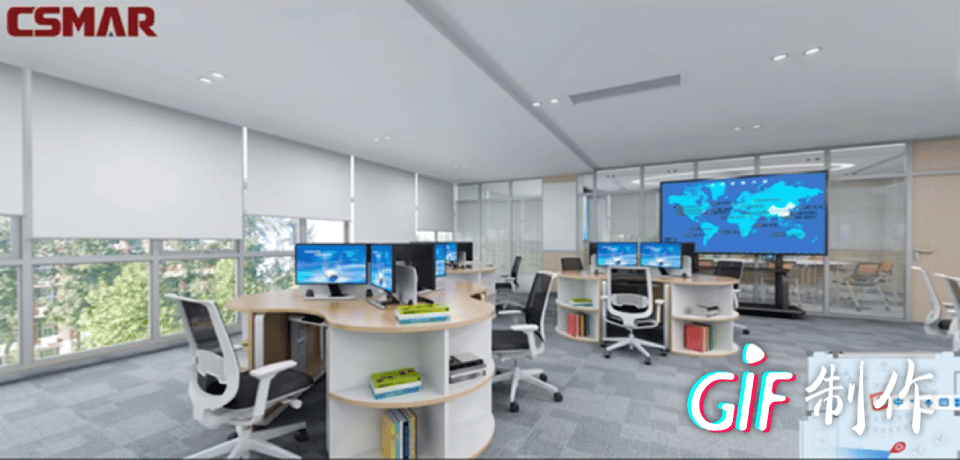 数字经济与金融科技创新实验室（正在建设中）
2 近年工作进展
2.1 力推交叉融合，全面开展新文科建设
借助计算机科学技术，透过认知角度来分析经济行为的内在作用机制和执行过程，加强经济理论解释与预测能力，为解决“三农问题”和服务乡村振兴提供更加精准的理论依据和政策参考。
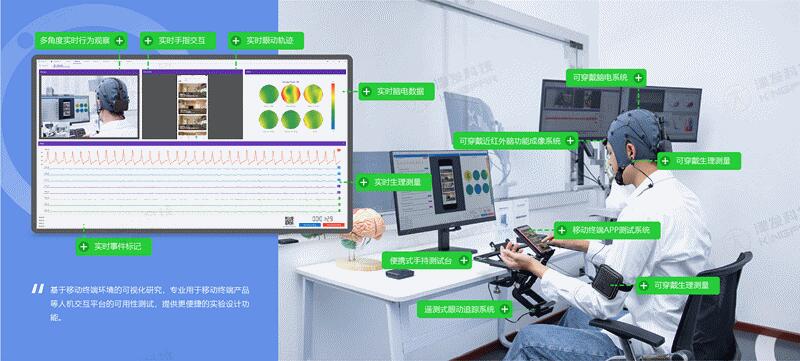 经济行为与政策模拟实验室（即将建设）
2 近年工作进展
2.1 力推交叉融合，全面开展新文科建设
（4）创新培养模式，培育时代新人。积极构建“五育并举”的人才培养体系，推进本硕博贯通式培养，创办经济学基础拔尖实验班。
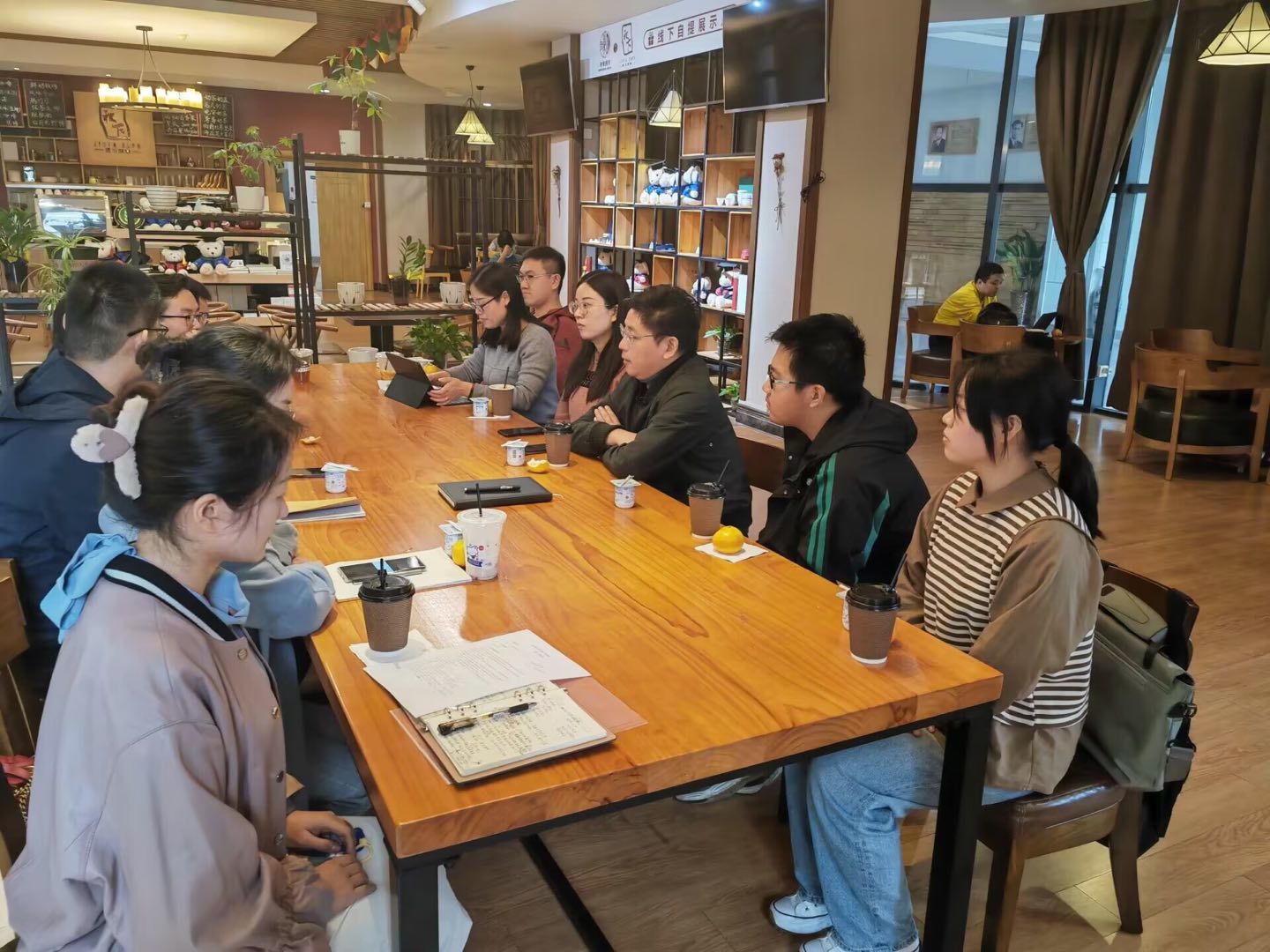 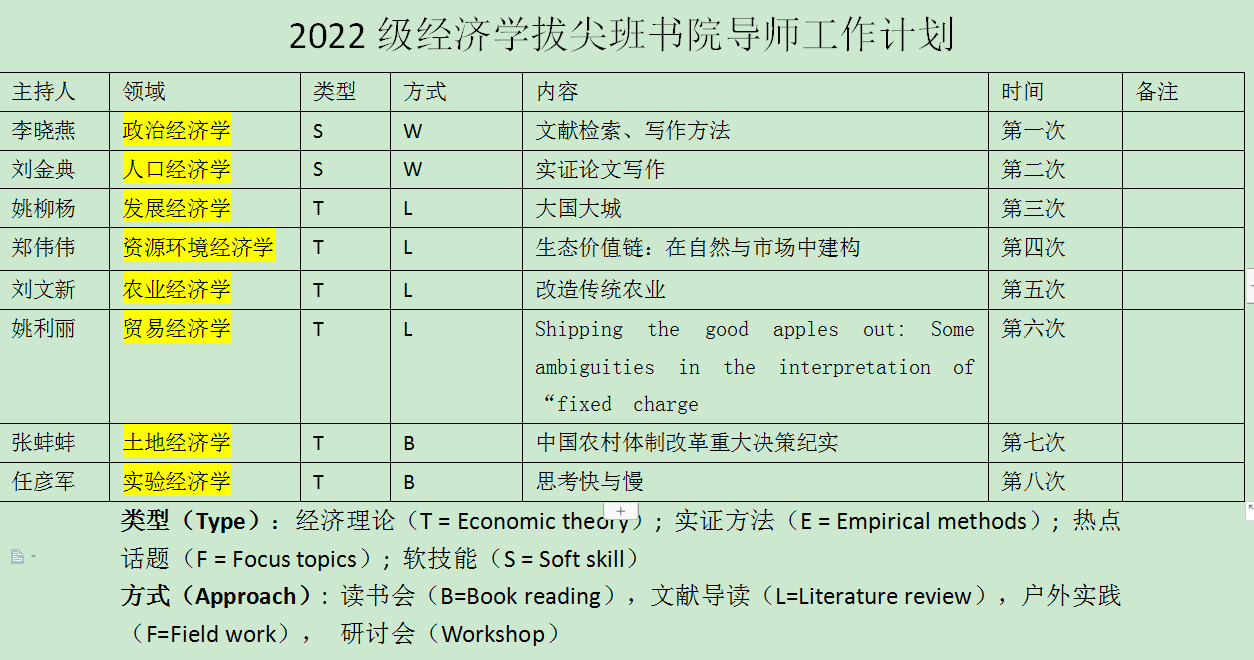 书院活动
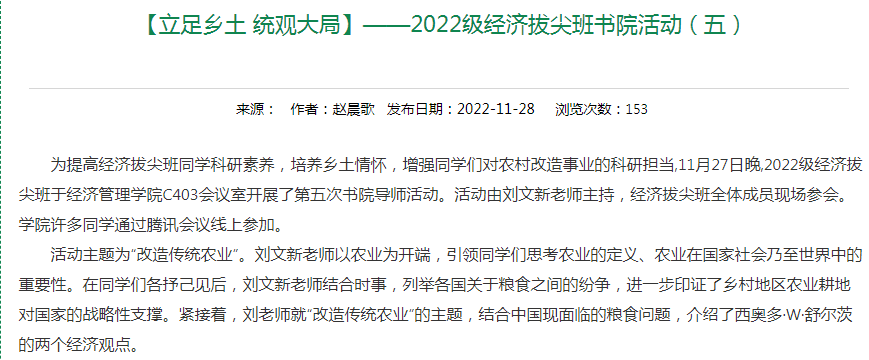 2 近年工作进展
2.1 力推交叉融合，全面开展新文科建设
（4）培育时代新人，创新培养模式。连续五年举办创业国际班，学生在国际创业大赛获奖。大力实施大学生创新创业训练计划，学生在校四年期间参与率达到80% 以上。
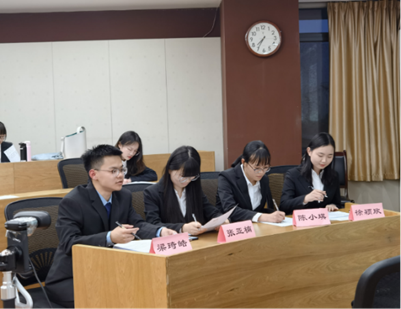 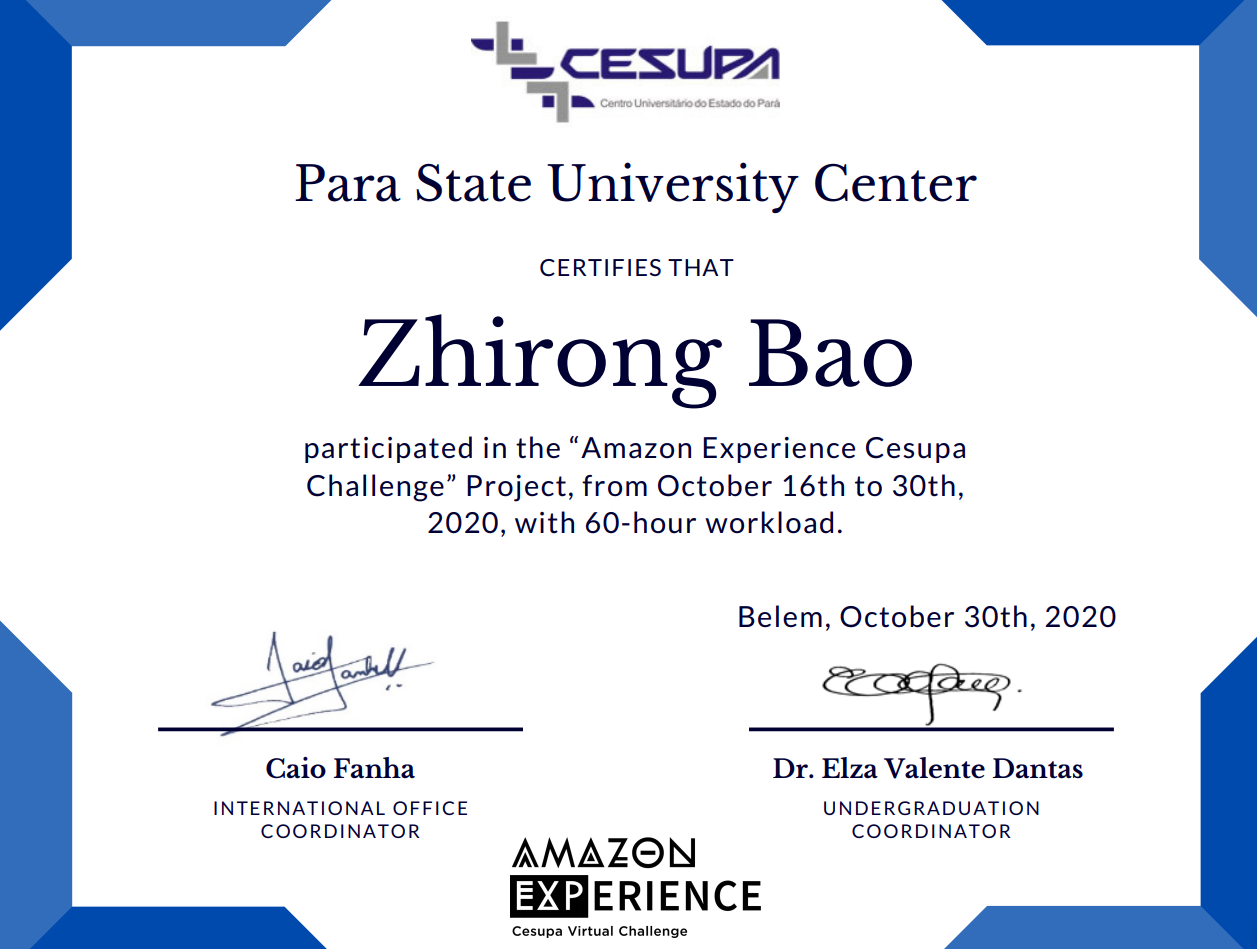 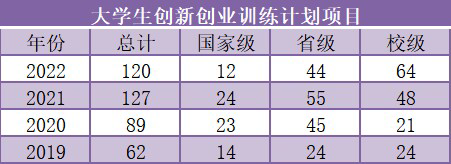 2 近年工作进展
2.2 锚定培养质量，深入推进产教融合
主动服务国家战略，面向地方产业需求，统筹聚合优质资源，培养创新型、复合型人才。
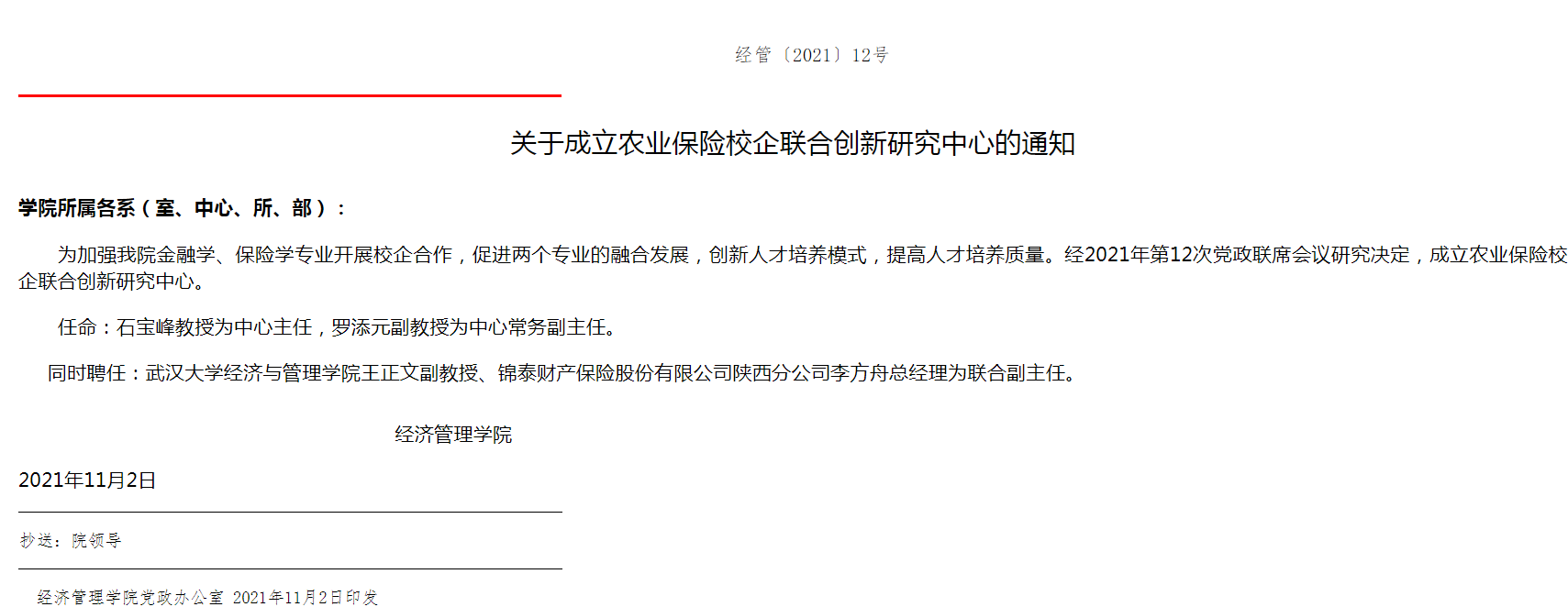 （1）成立校企联合创新研究中心
（2）与企业合办学科赛事
（3）各类产学协同育人项目
（4）校外教学实践基地
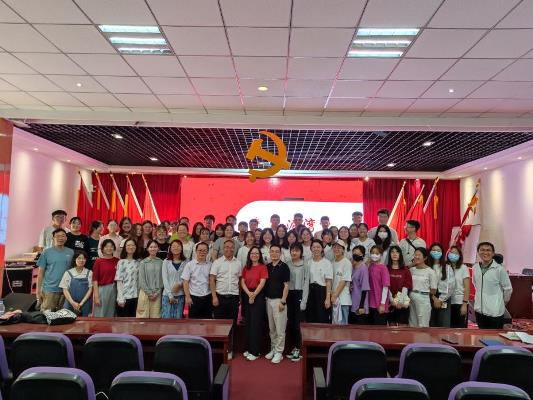 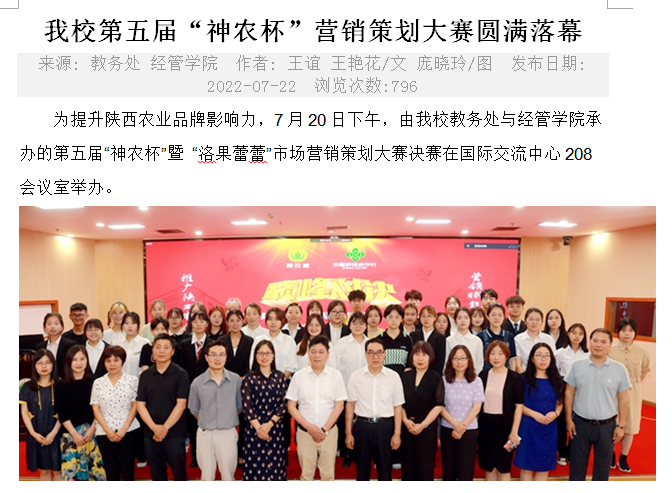 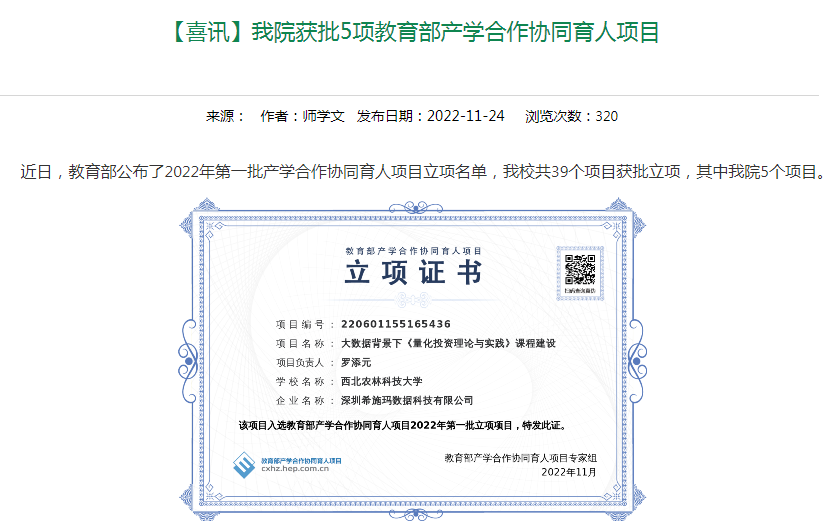 2 近年工作进展
2.3 规范激励并举，健全制度保障体系
（1）制度激励教师潜心育人。通过引培并举提高师资队伍数量和质量；通过院-校-省教育教学项目申报，鼓励支持教师投入教学、研究教学、创新教学。
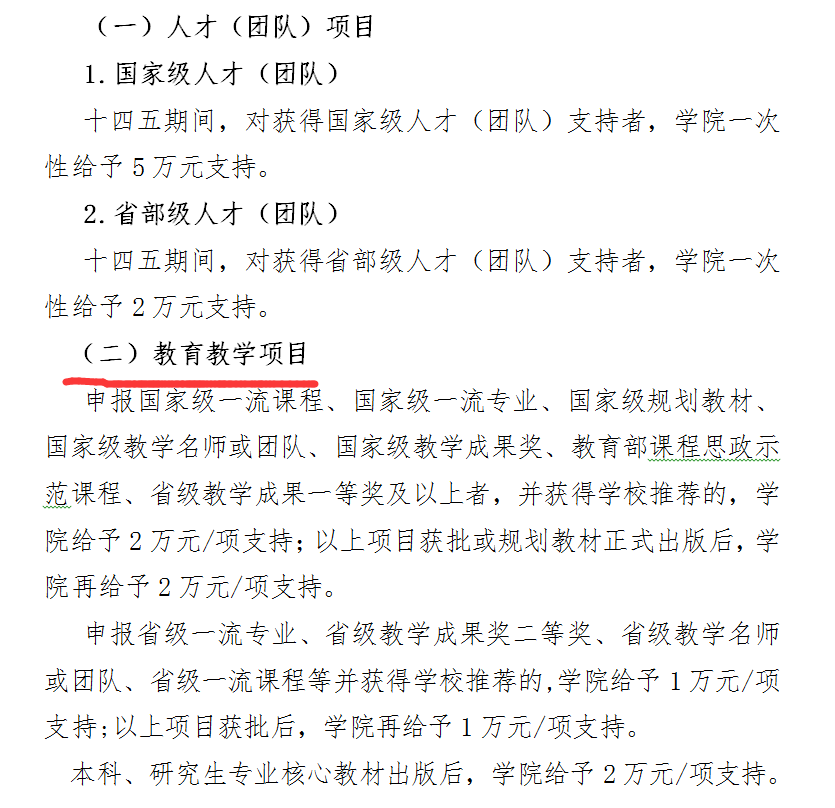 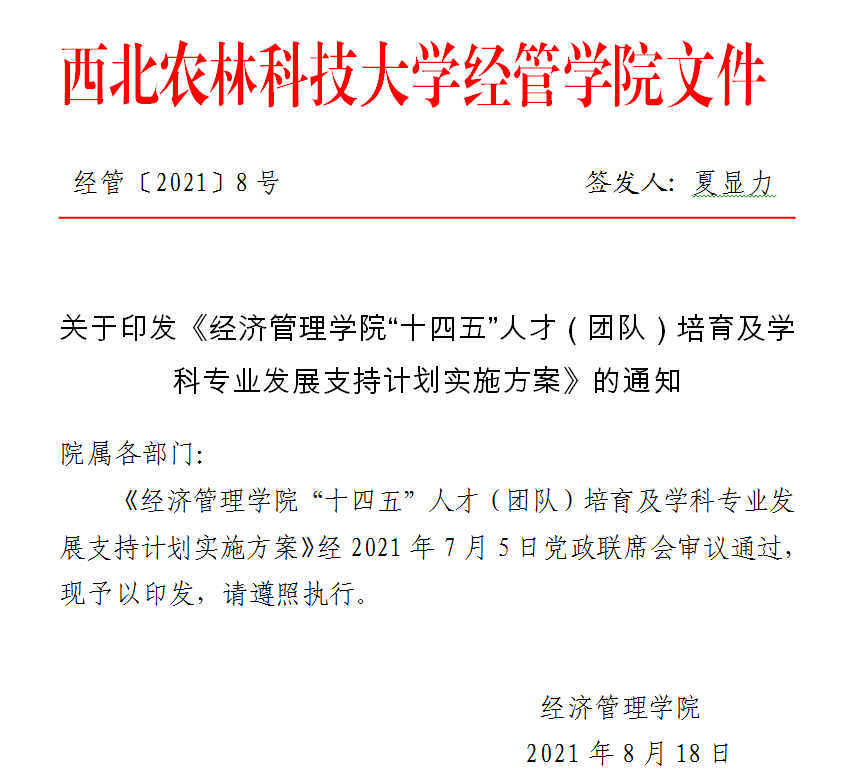 2 近年工作进展
2.3 规范激励并举，健全制度保障体系
（2）建设优秀基层教学组织。坚持传帮带，教授100%上讲台、青年教师100%有导师，帮助青年教师过教学关；坚持互帮学，课程组坚持集体备课、集体阅卷，开展“教学档案教研室互查活动”和青年教师讲课竞赛，互评互学互促。
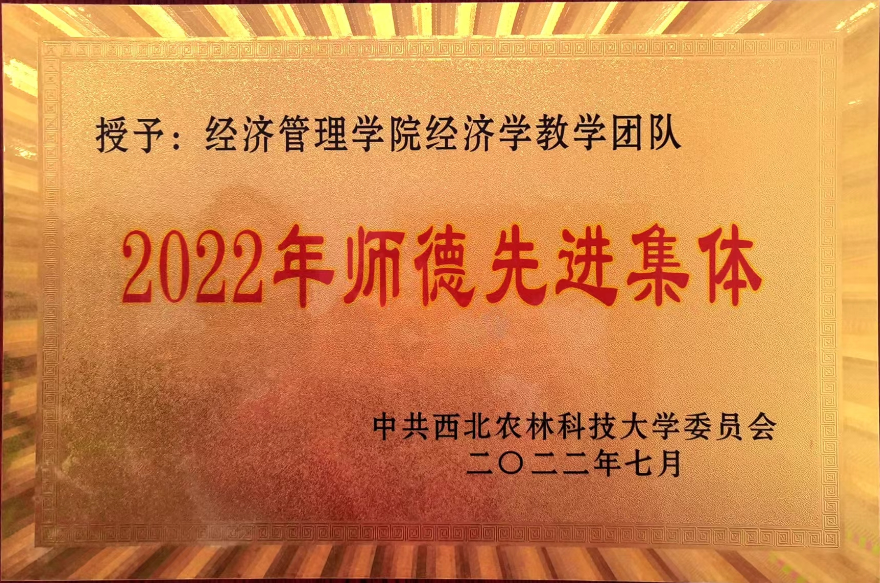 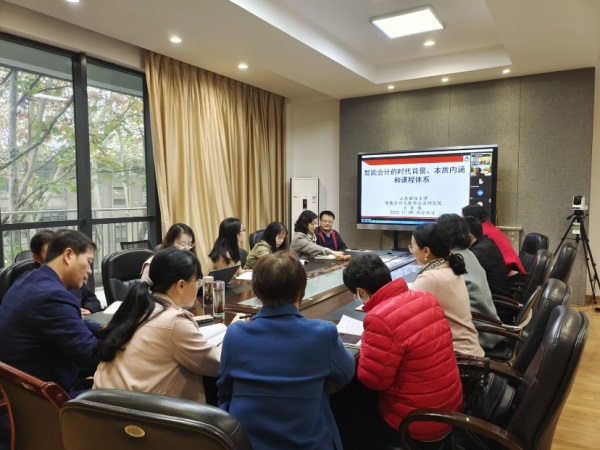 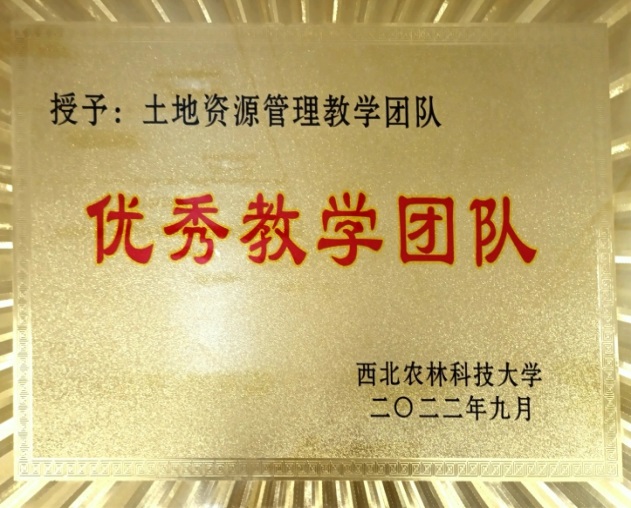 教研室学习研讨
师德先进集体
优秀教学团队
2 近年工作进展
2.3 规范激励并举，健全制度保障体系
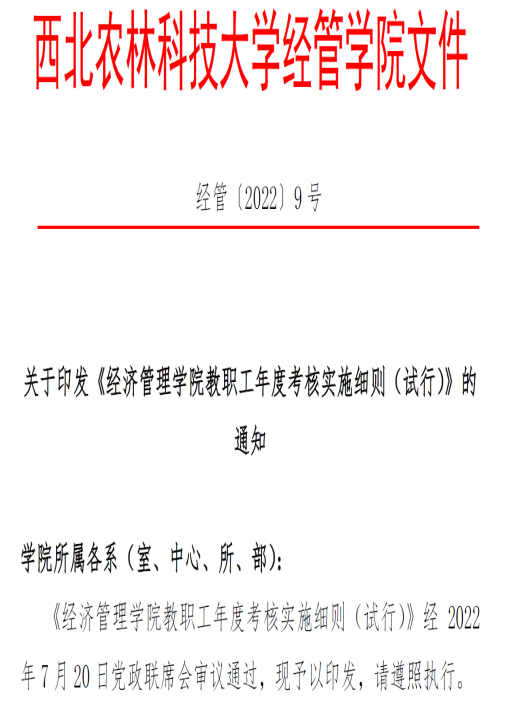 （3）健全质量约束机制。组织机构健全，分工明确，责任到位。坚持在教师评先评优、岗位评聘、职称晋升和出国进修等方面实行教学质量和师德师风一票否决；坚持指导学位论文质量与年度考核挂钩；坚持教学事故与年度奖励性绩效津贴分配挂钩。
学院制定年度考核
实施细则
教学组织架构
2 近年工作进展
2.3 规范激励并举，健全制度保障体系
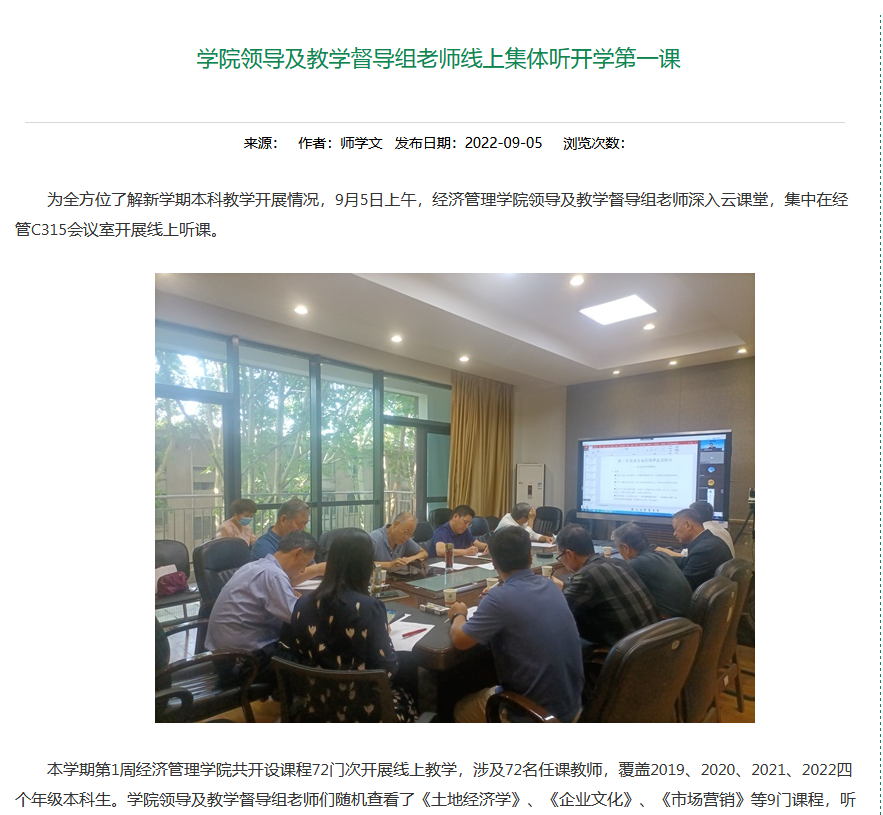 （4）严格教学过程管理。日常教学检查和专项检查相结合，实现教学运行过程监控全覆盖。
坚持领导听课、督导听课、同行听课，坚持期中教学检查，坚持毕业论文开题、中期检查、集中答辩，坚持组织课堂学风、毕业论文档案等专项检查。
学院开展领导听课、督导听课
2 近年工作进展
2.3 规范激励并举，健全制度保障体系
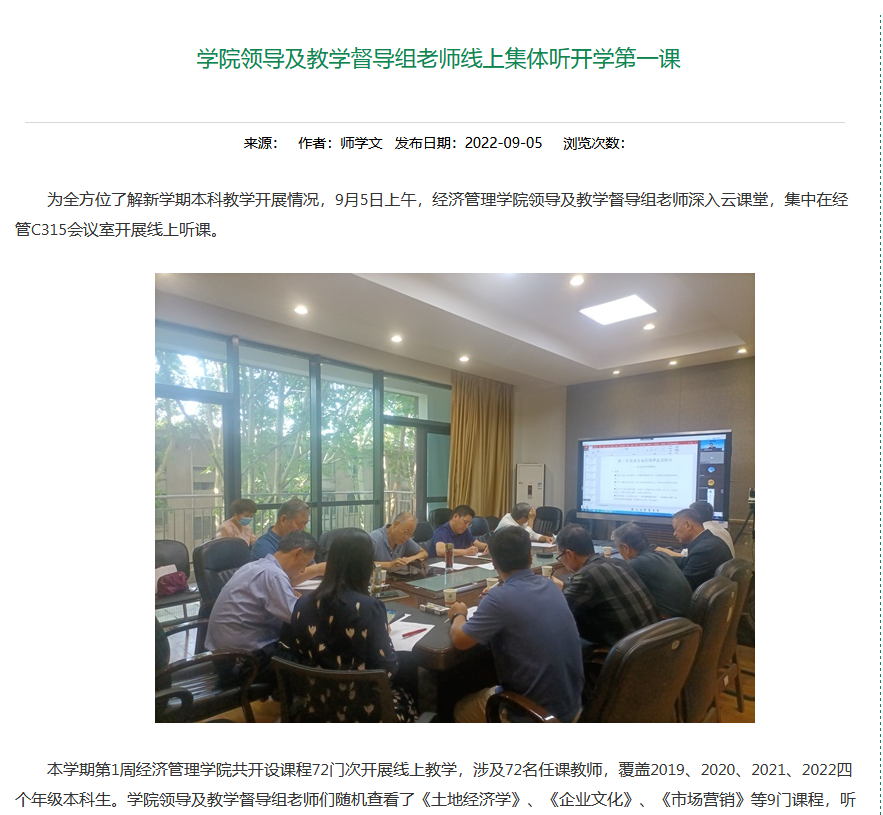 （4）严格教学过程管理。日常教学检查和专项检查相结合，实现教学运行过程监控全覆盖。
坚持领导听课、督导听课、同行听课，坚持期中教学检查，坚持毕业论文开题、中期检查、集中答辩，坚持组织课堂学风、毕业论文档案等专项检查。
学院开展领导听课、督导听课
2 近年工作进展
2.4 对标评价指标，全力推进一流专业建设
（1）对照评价指标找差距，落实任务。对照《国家级一流专业评价推荐指标体系》找差距、补短板，构建具有专业特色的差异化任务列表，制定年度实施计划，分解任务，落实到人。
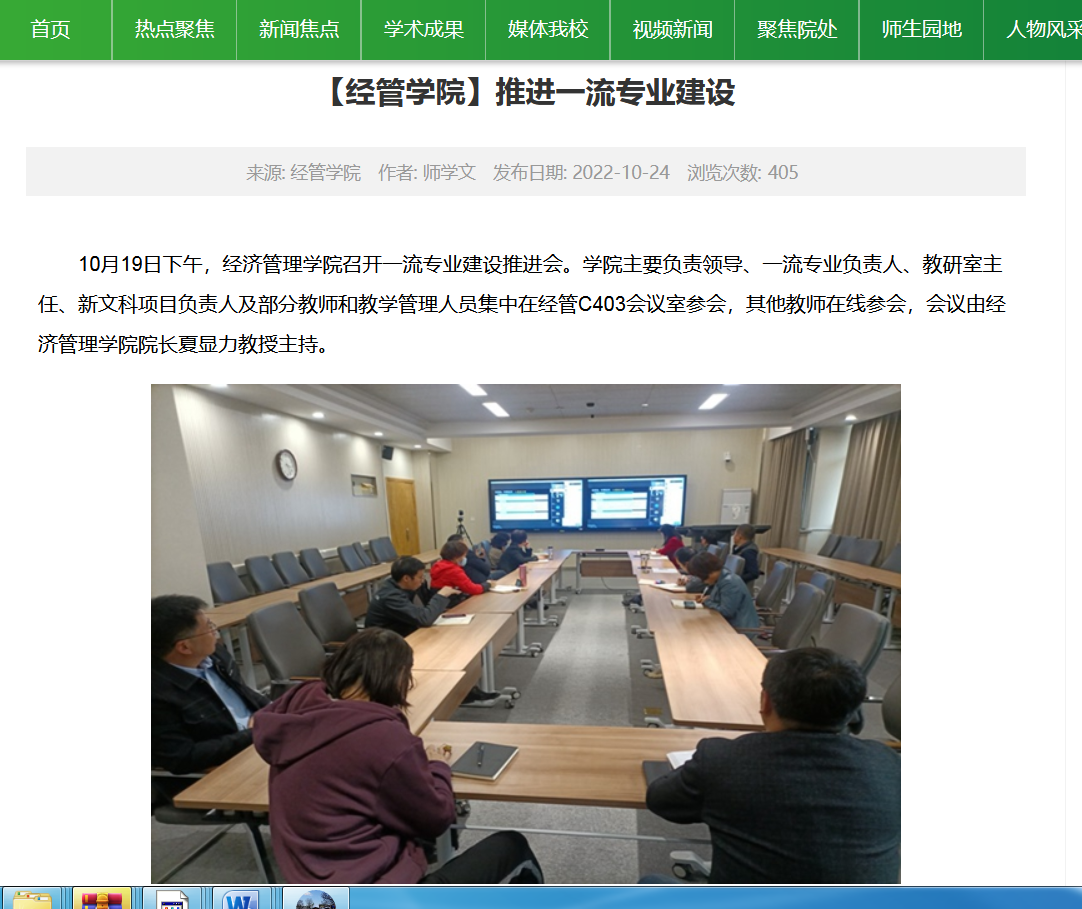 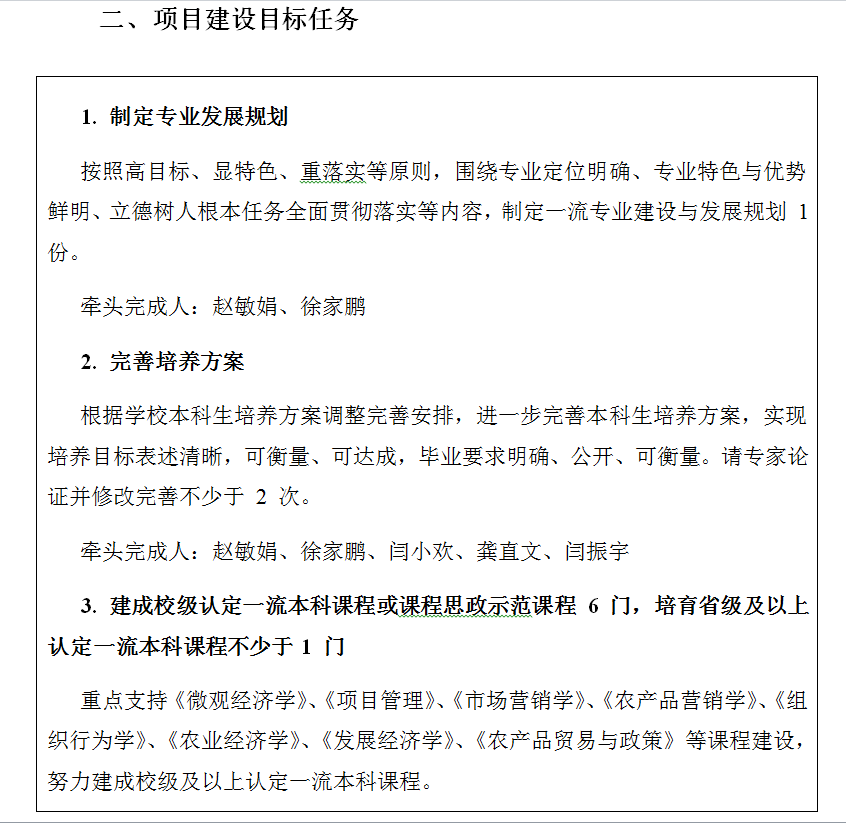 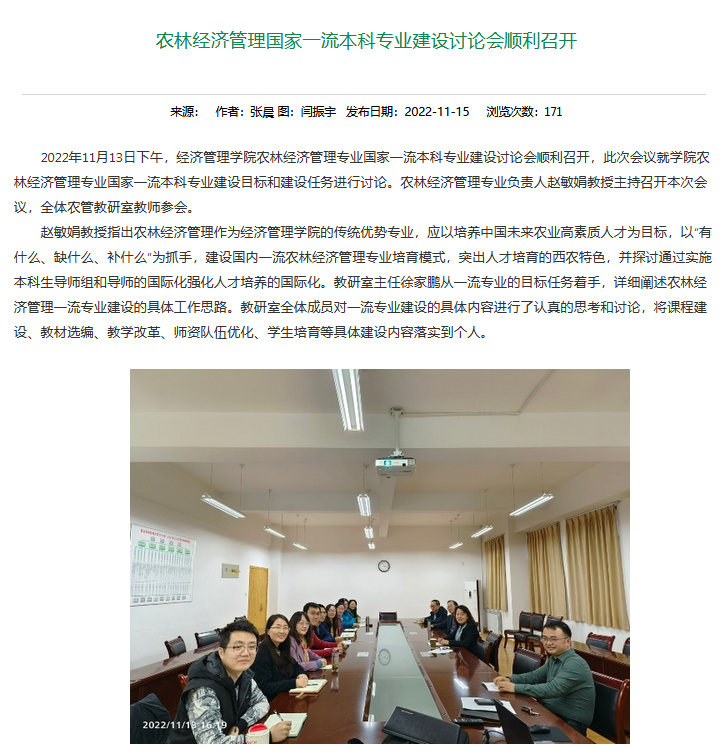 学院召开一流专业建设推进会
2 近年工作进展
2.4 对标评价指标，全力推进一流专业建设
（2）以教学团队建设为抓手，推动专业建设高质量发展。
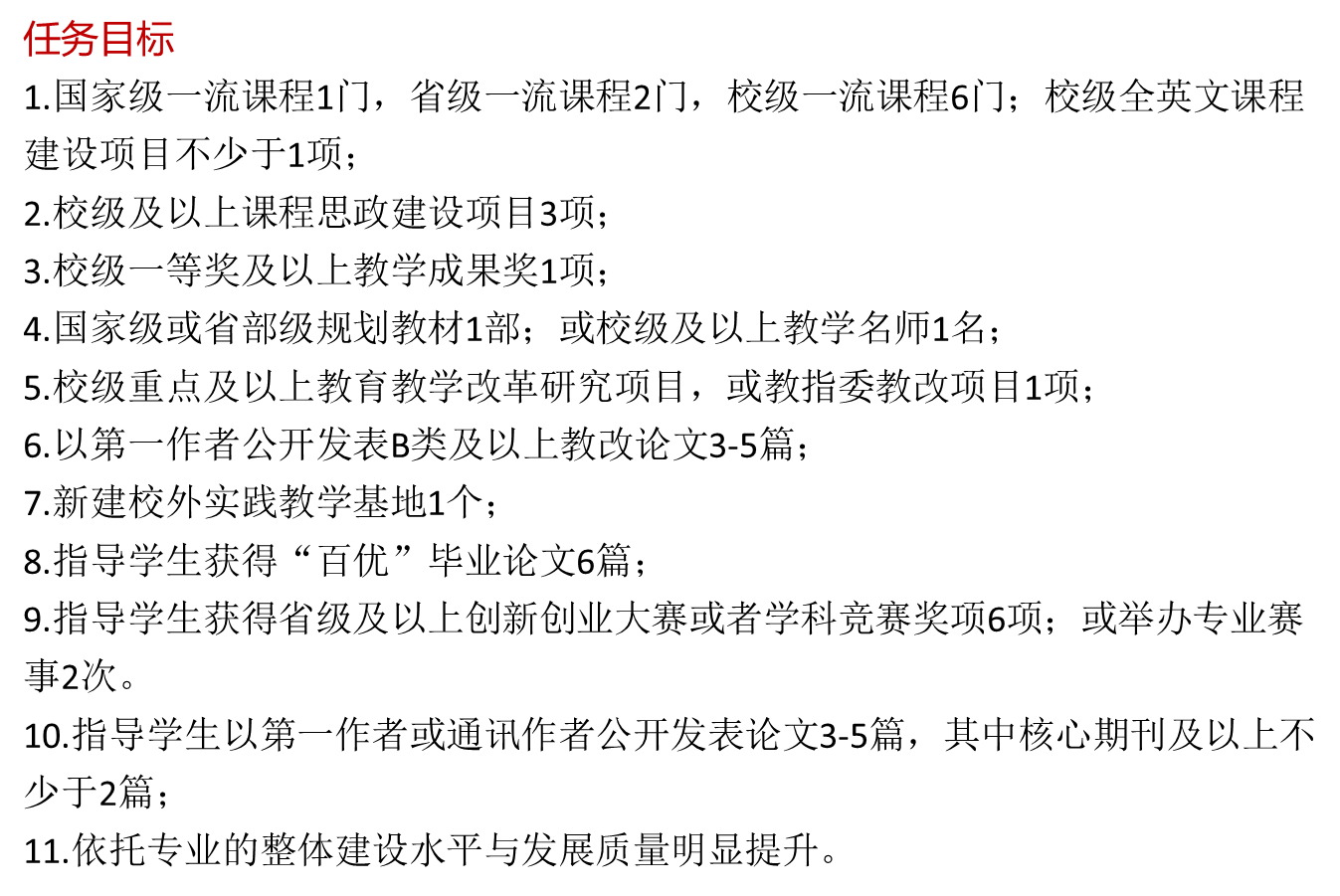 2022年，学院启动建设经济学教学团队和工商管理教学团队2个，建设期为3年（2022年5月至 2025年4月）。
2 近年工作进展
2.4 对标评价指标，全力推进一流专业建设
（3）大力推动国际合作办学，开拓学生国际视野,提升学生的综合素养。
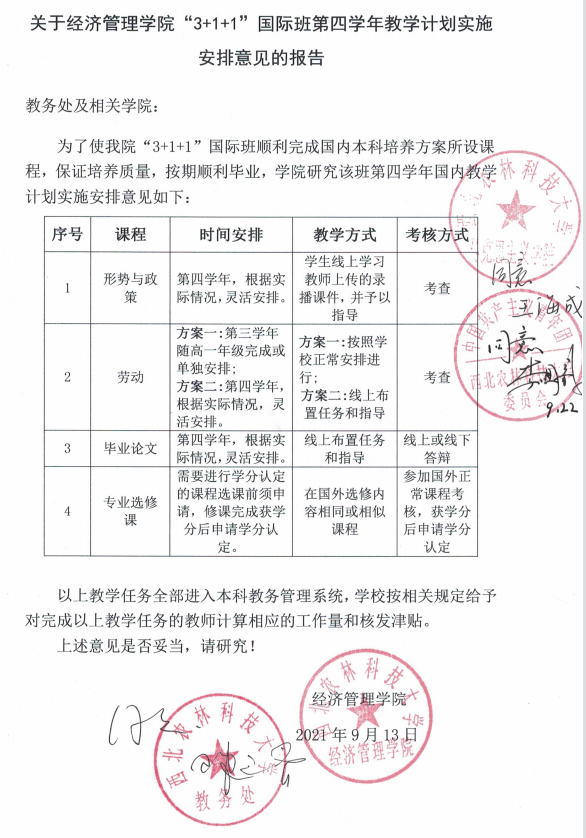 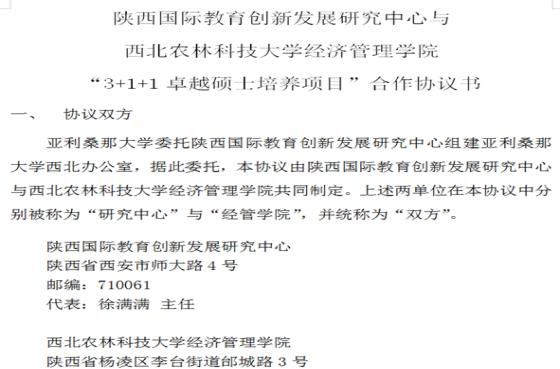 依托研究中心和国际产学研项目，与国际优质教育资源合作，开展人才联合培养，推动本科生3+1+1”项目，与亚利桑那大学、阿德莱德大学、梅西大学、阿伯泰大学达成合作意向。
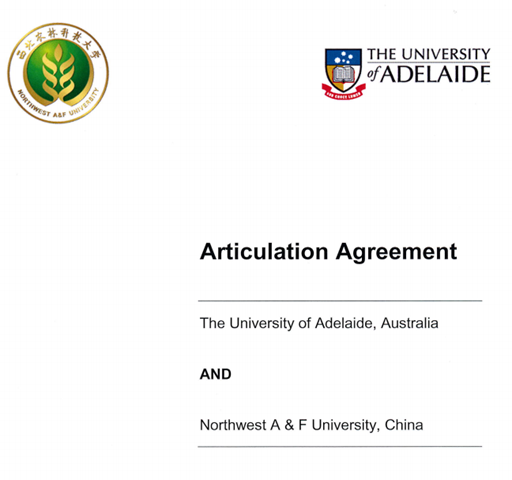 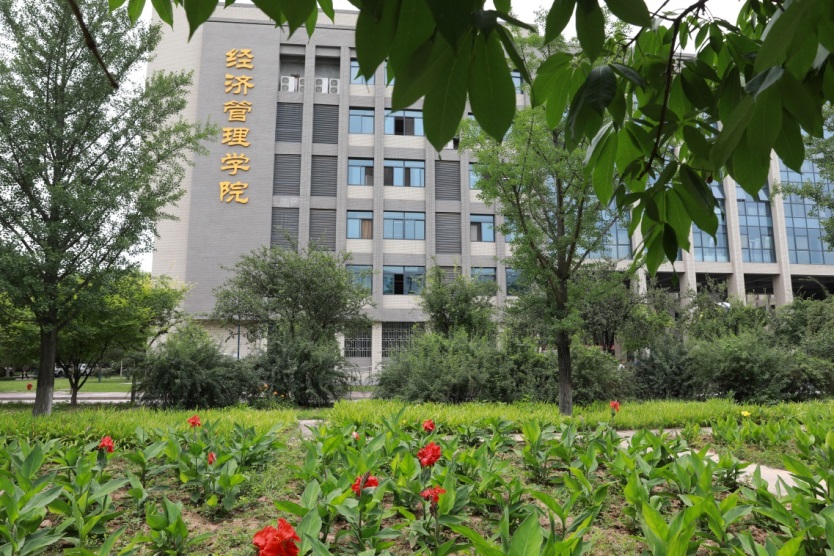 03
主要成果荣誉
3 主要成果荣誉
主要成果
3 主要成果荣誉
主要荣誉
3 主要成果荣誉
两次荣获本科教学工作先进集体
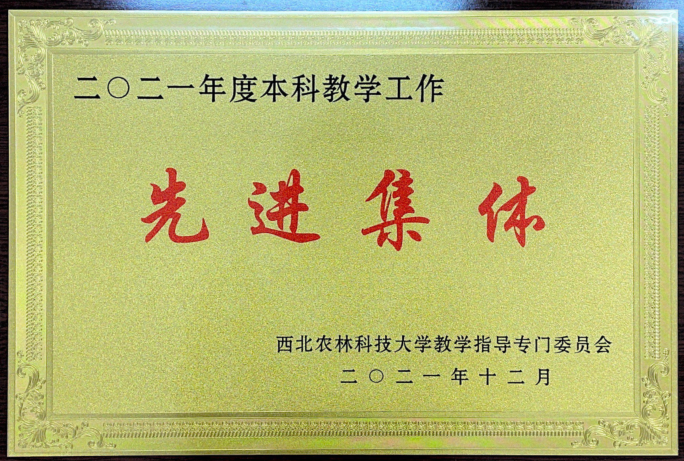 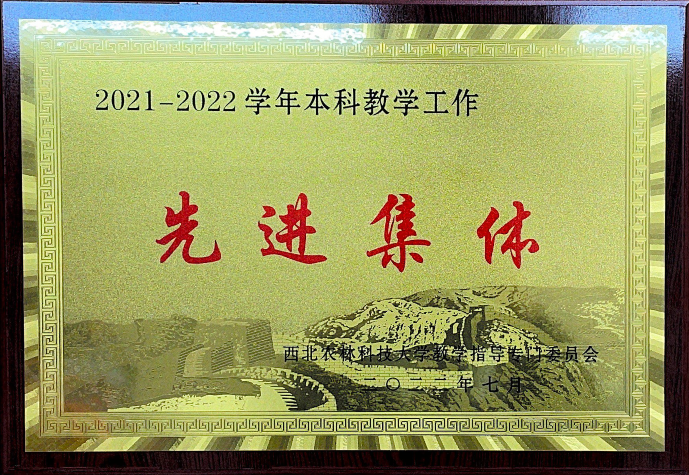 04
问题与改进举措
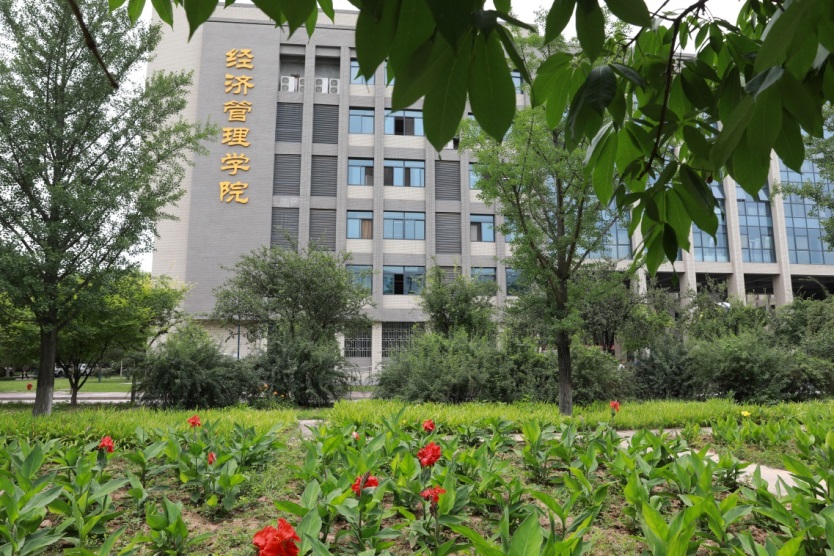 4 问题与改进举措
问题与不足
专业人才培养与社会需求契合程度有待提升
领军人才建设与专业发展态势不相匹配
课程、教材建设滞后，对专业建设支撑不足
新文科与新农科建设的交叉融合有待进一步深化
教师“重科研，轻教学”的倾向尚需通过构建合理的评价体系予以引导
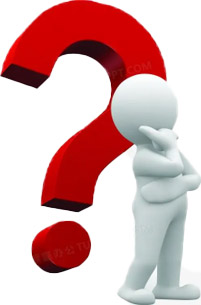 4 问题与改进举措
改进举措
1.启动培养方案的设计与优化
对标世界一流，优化人才培养方案与课程设置，增加与本专业相关应用型课程，严格落实专业实习工作，加强科研训练，强化学生实践能力的培养。
4.构建一体化政产学研用平台和制度保障体系

5. 建立科学合理的教师评价体系
2. 加强教师队伍建设
    引育并举，培养或引进能够在专业建设和教学方面有造诣、有建树的教学科研型人才，打造经济类和管理类专业高水平教学人才团队，引领教学团队建设。
3. 加强一流课程建设与新形态教材建设
鼓励教师总结教学经验与专业发展前沿，编写新教材或修订优秀教材，打造更多省部级或国家级规划教材，适应一流课程建设与一流学科发展需求。
谢 谢 ！
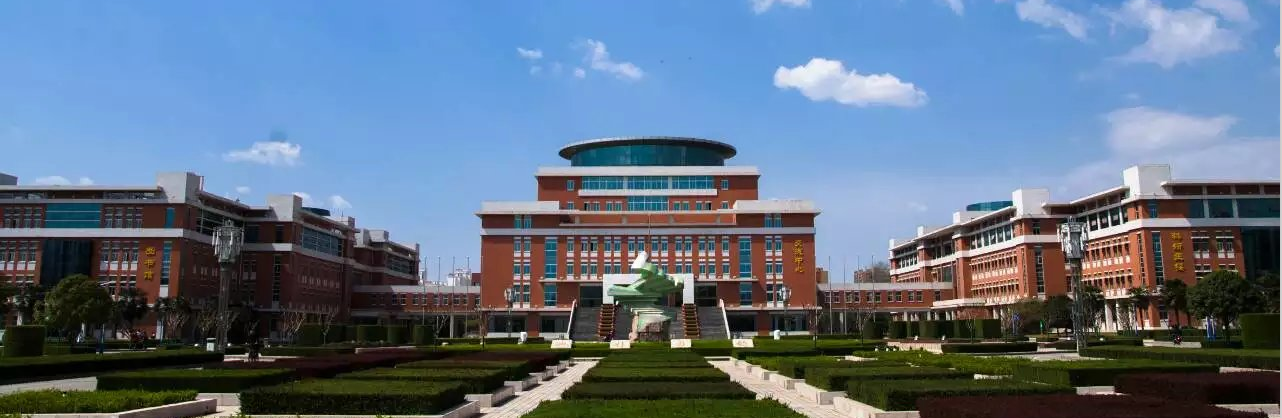